intro2
intro7
intro1
intro4
intro9
intro1
intro10
Intro5
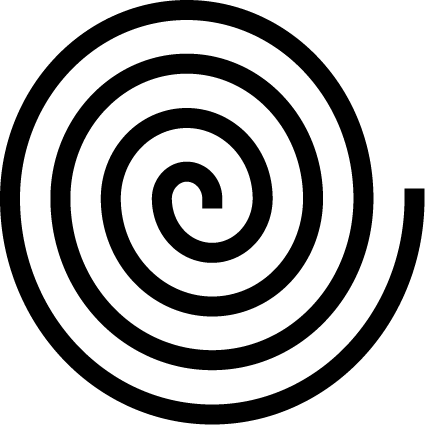 intro3
intro8
intro1
Intro6
6 point
1 point
3 point
4 point
2 point
1/2 point
5 point